COLOQUE SEU LOGO AQUI
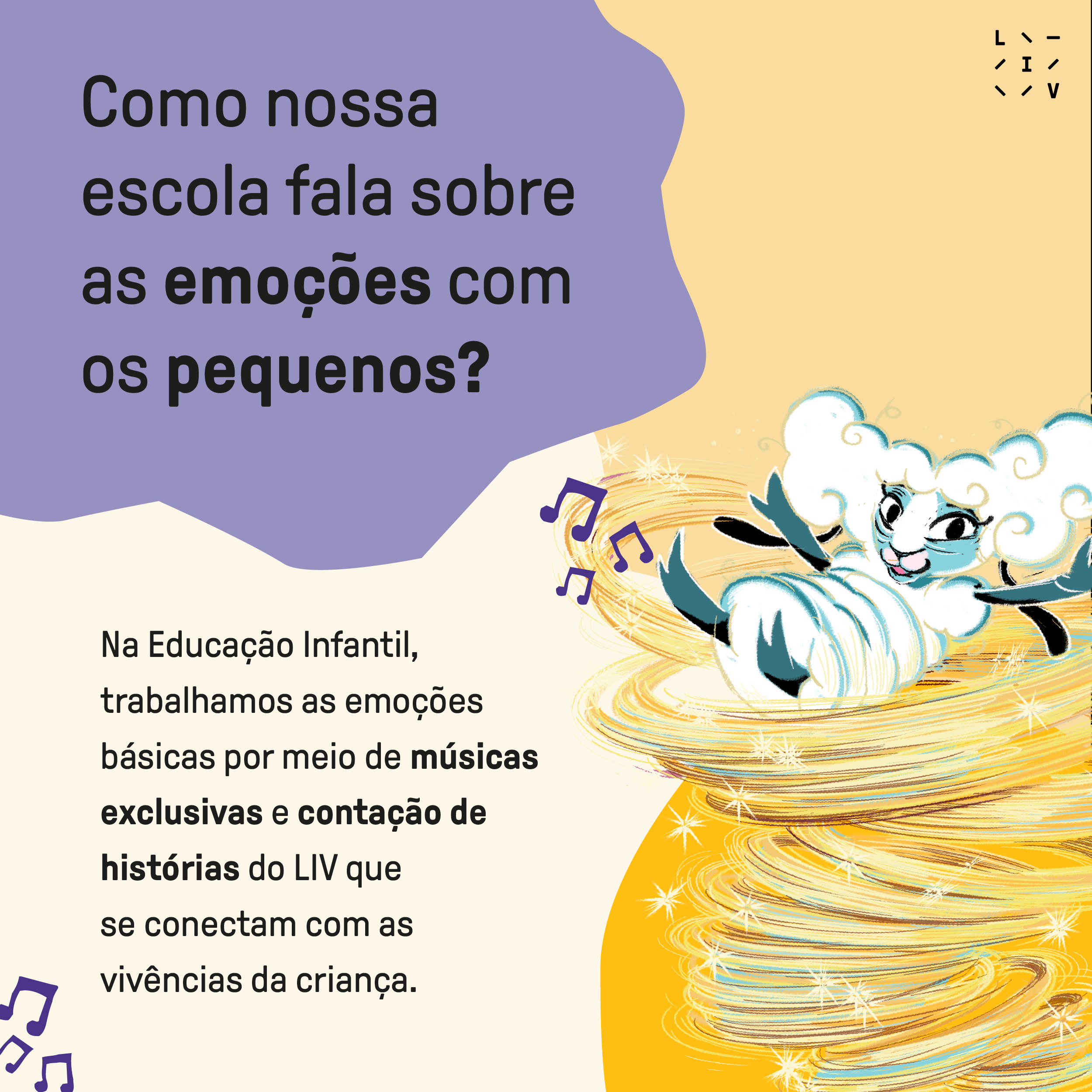 COLOQUE SEU LOGO AQUI
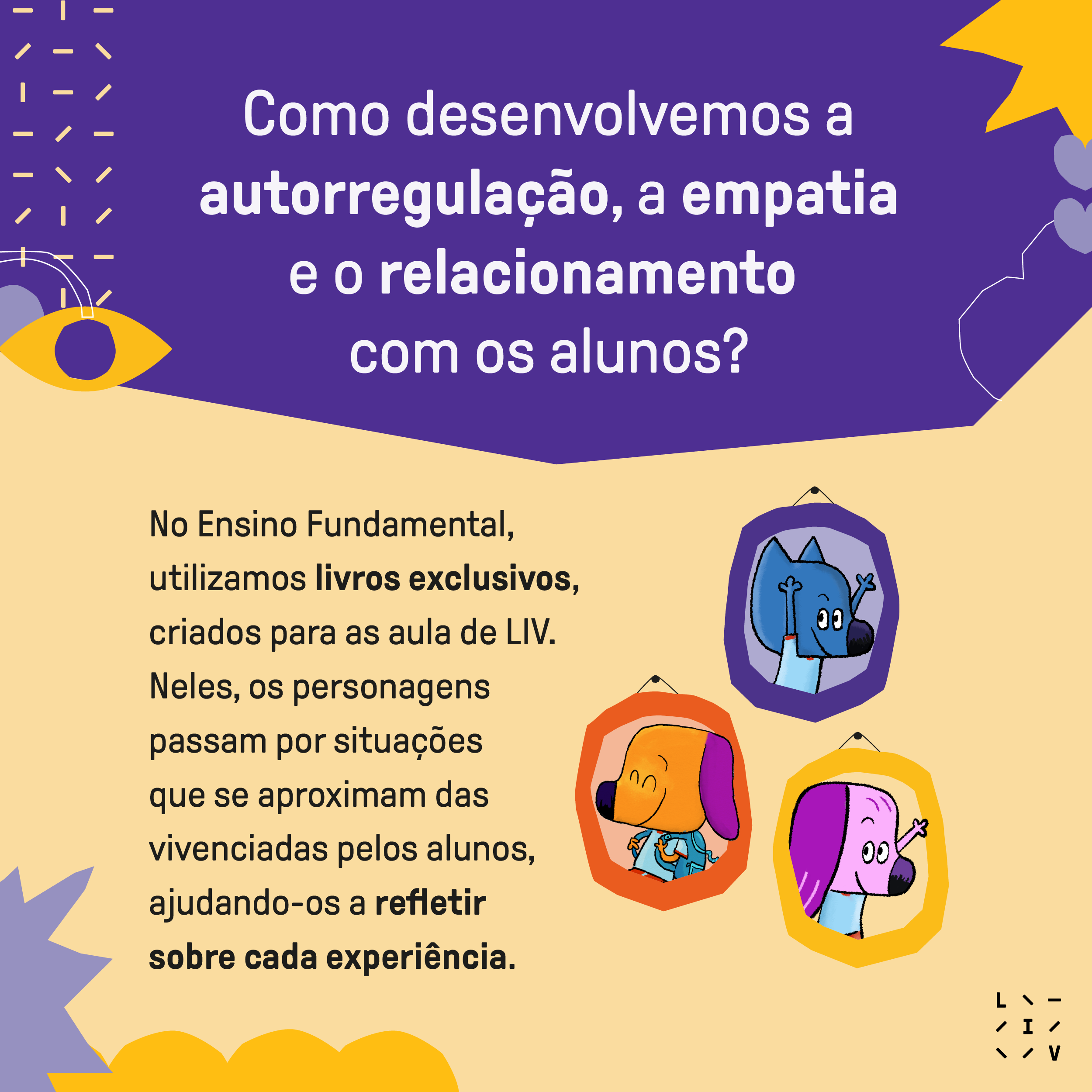 COLOQUE SEU LOGO AQUI
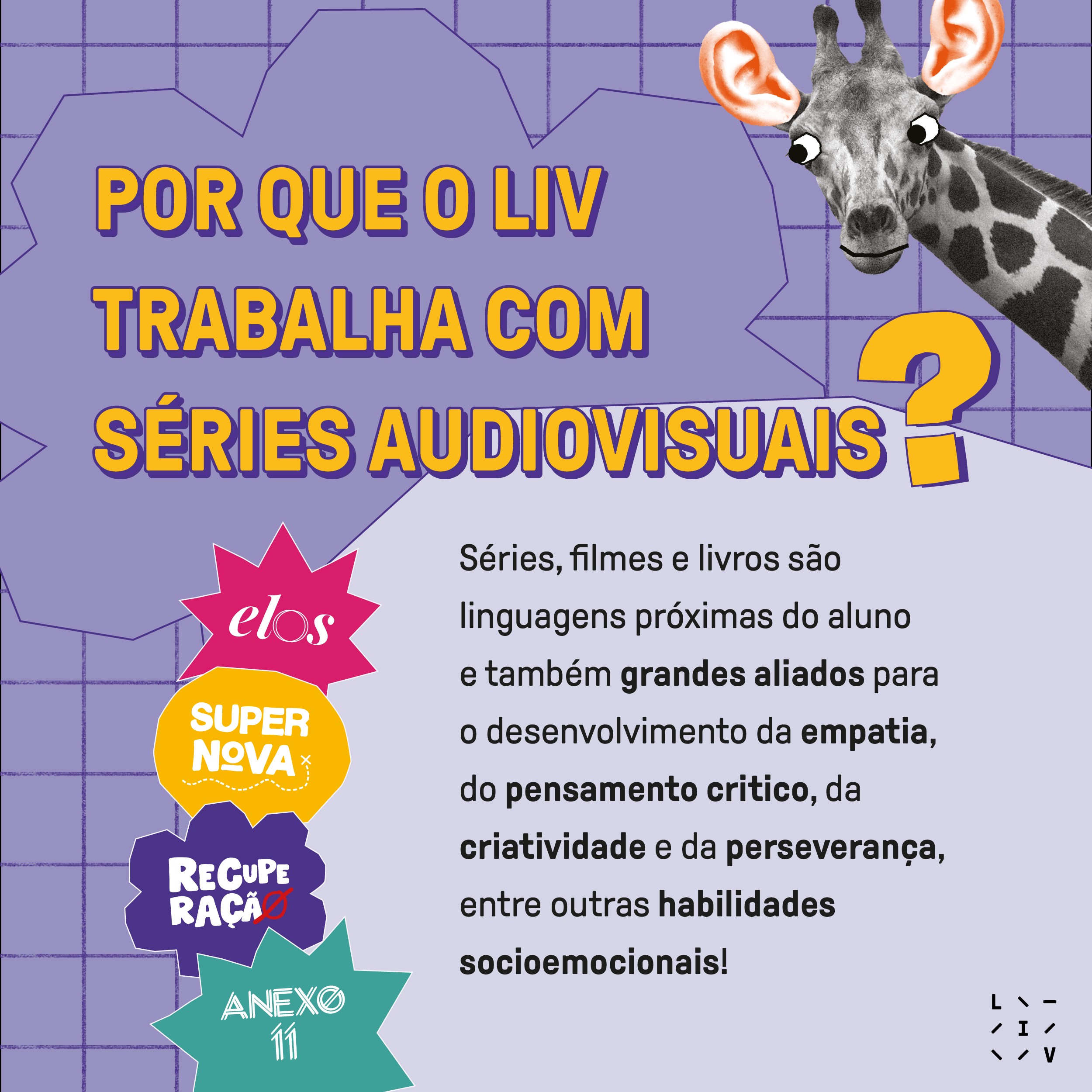 COLOQUE SEU LOGO AQUI
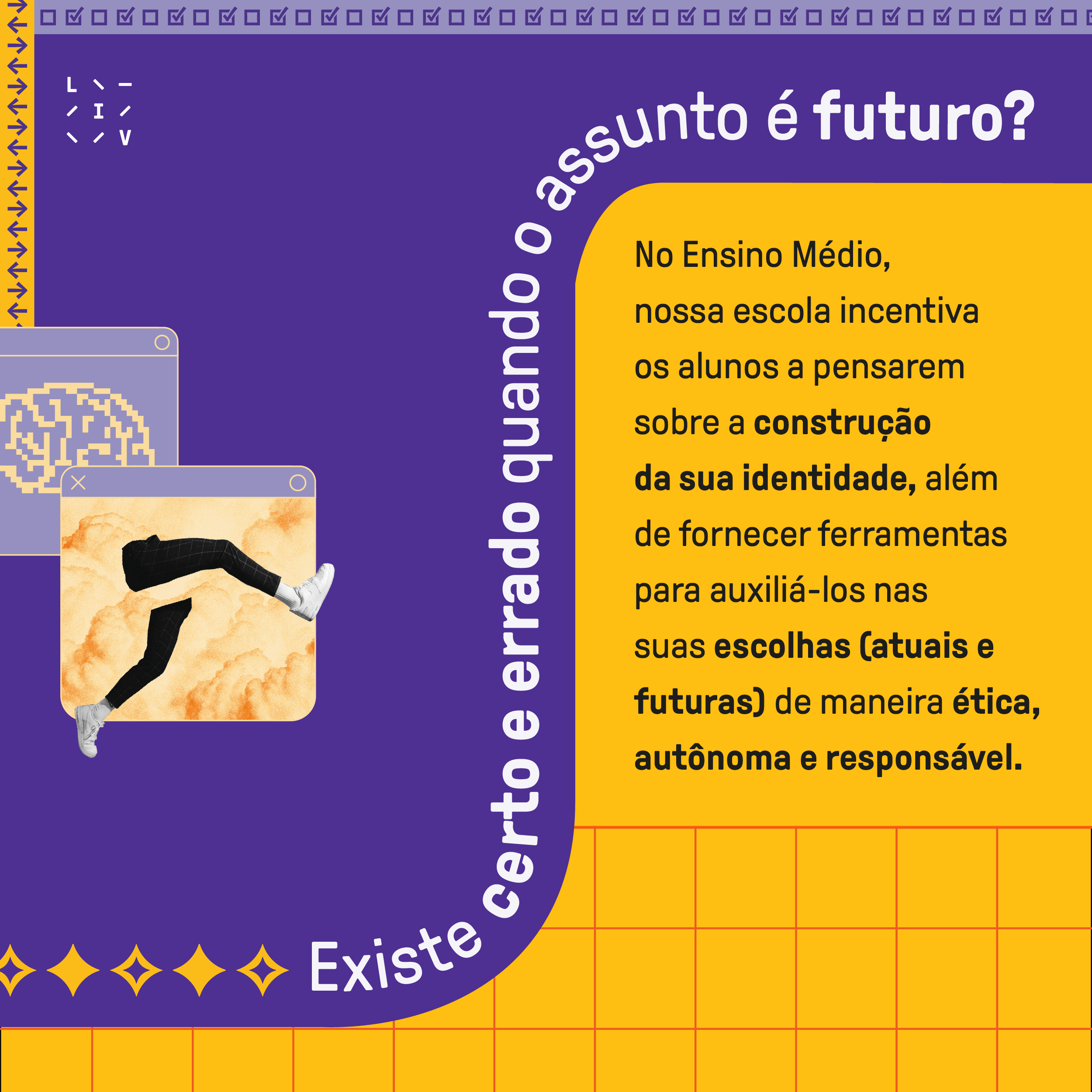 COLOQUE SEU LOGO AQUI
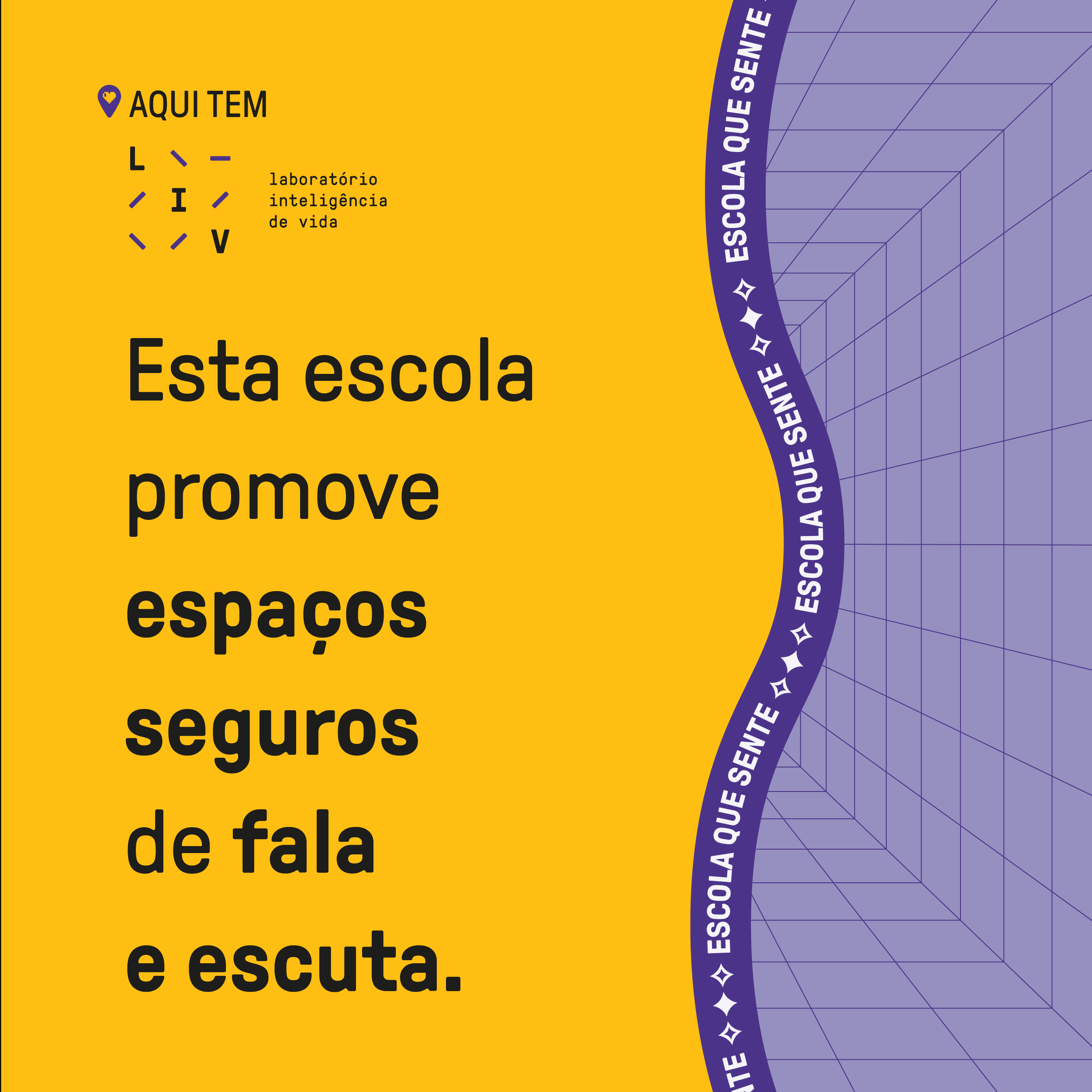 COLOQUE SEU LOGO AQUI
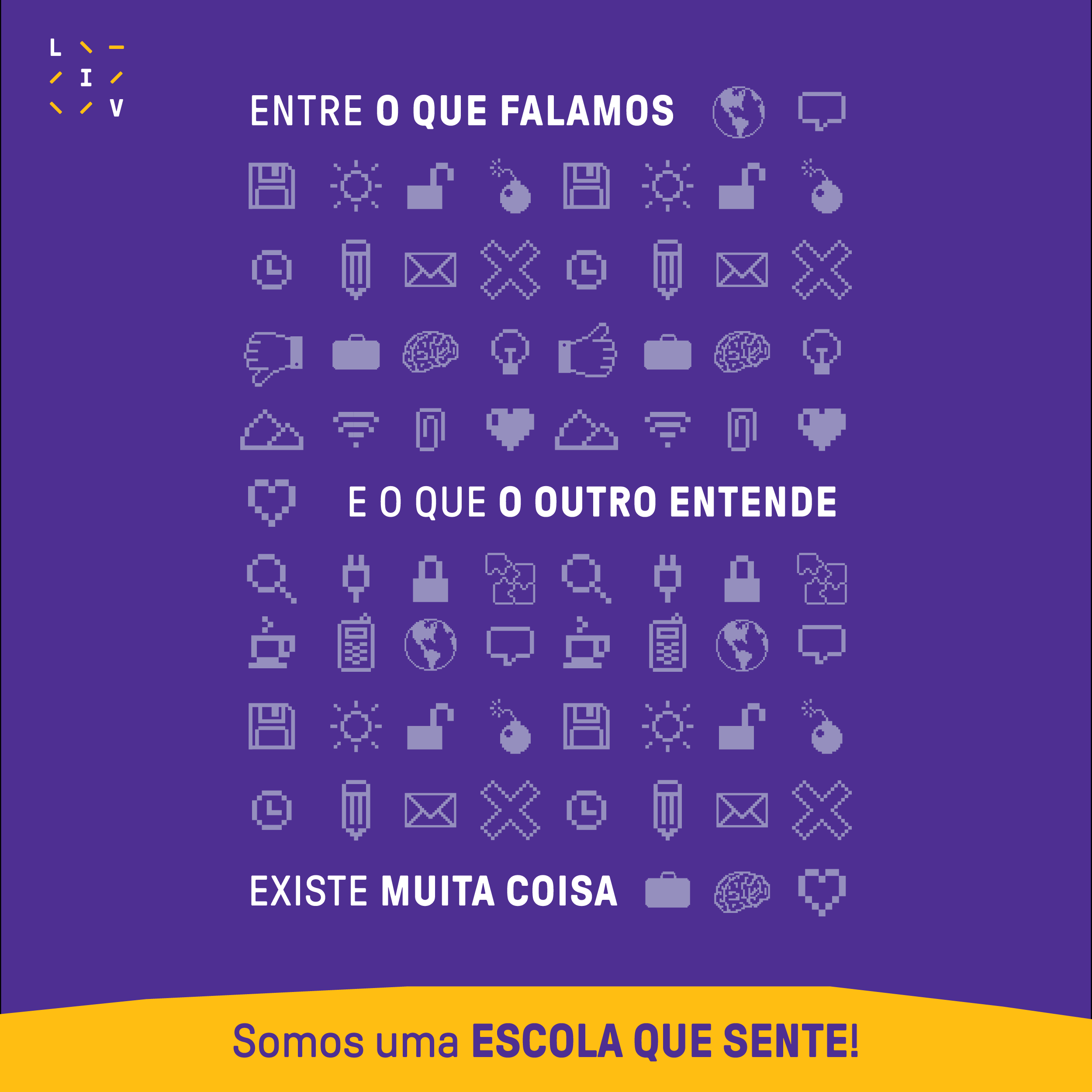